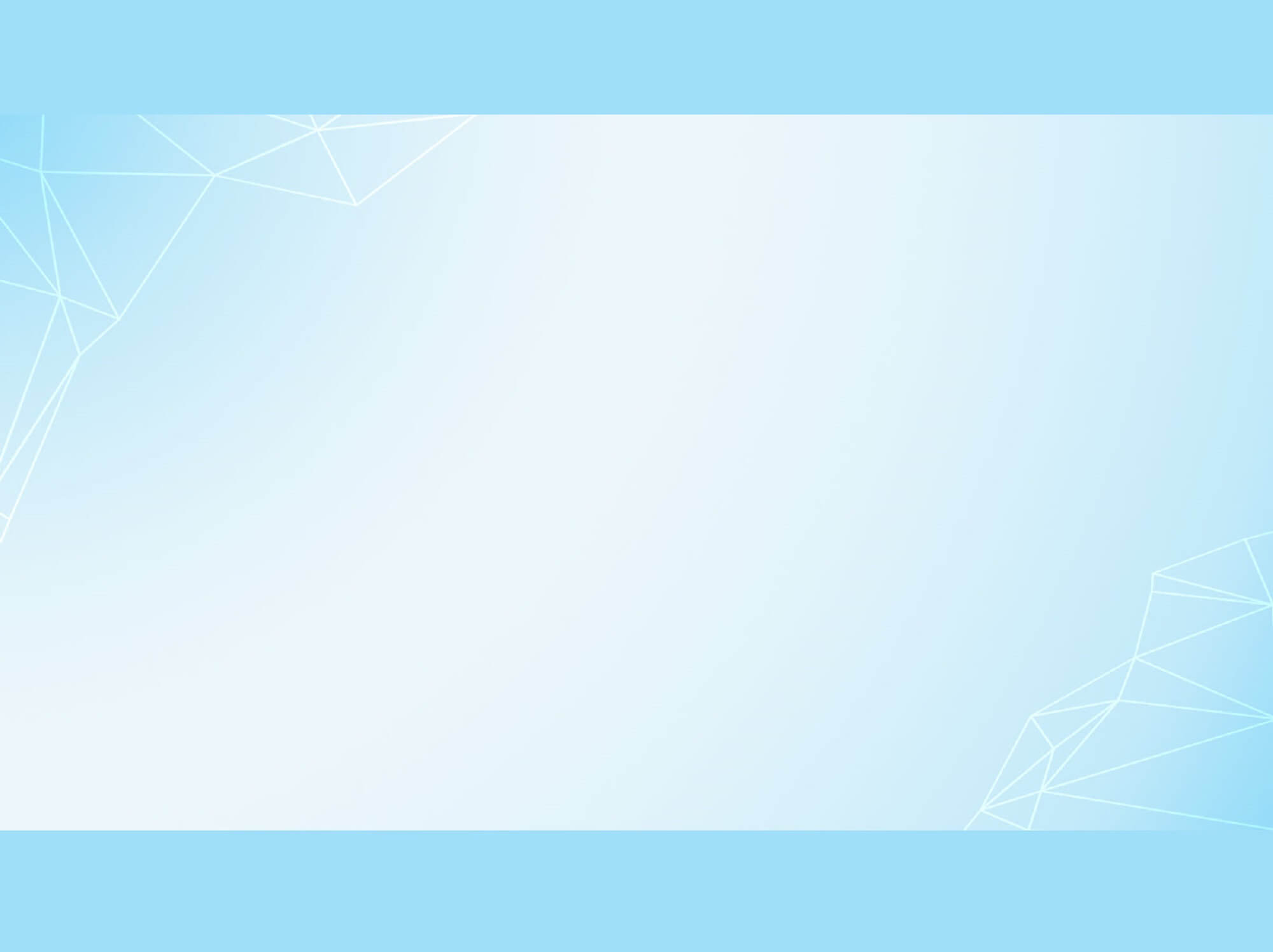 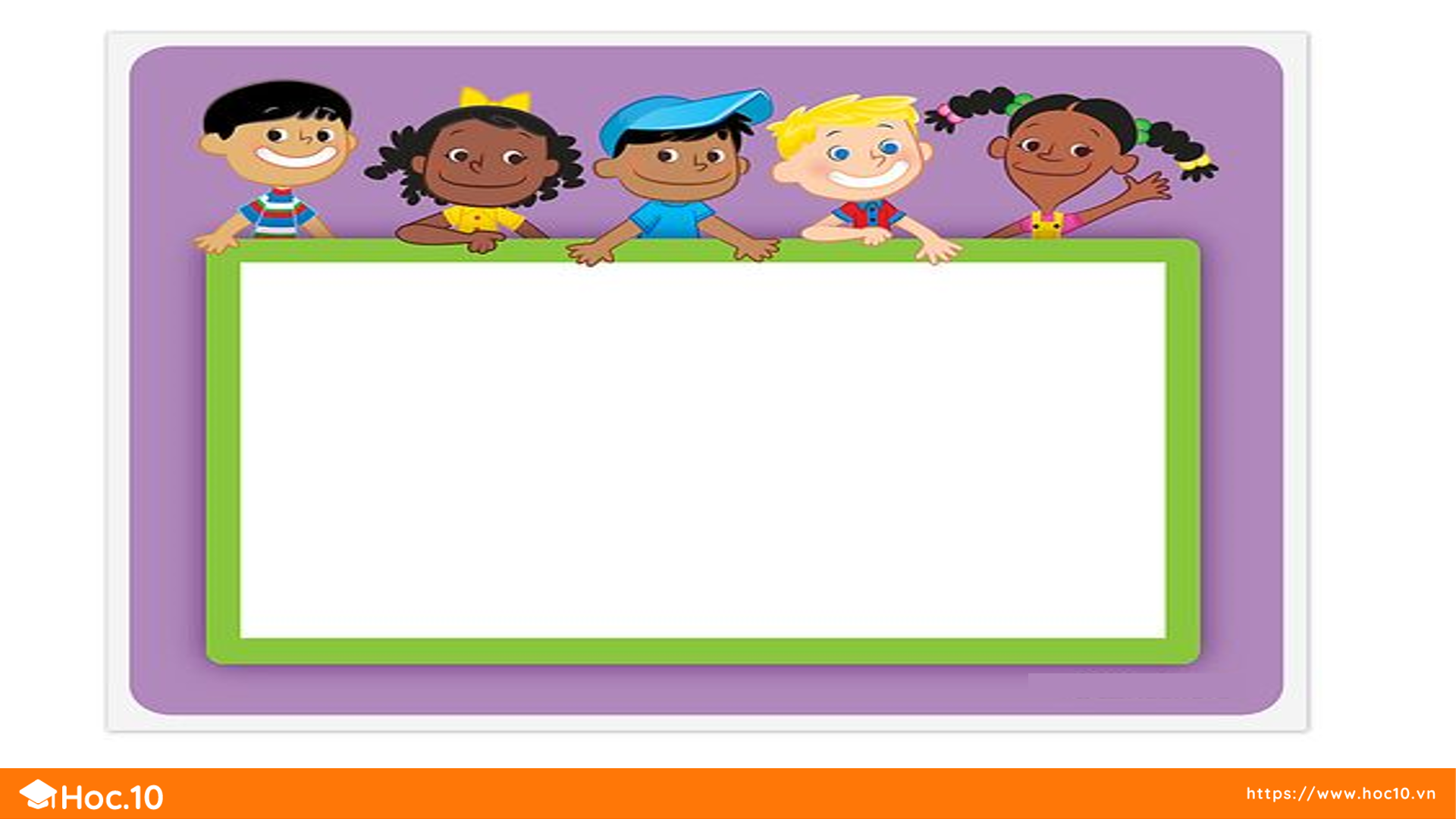 Tuần 1 - Bài 2
Tiết 2: Ôn tập về hình học và đo lường
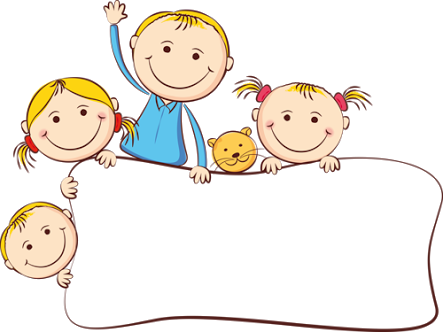 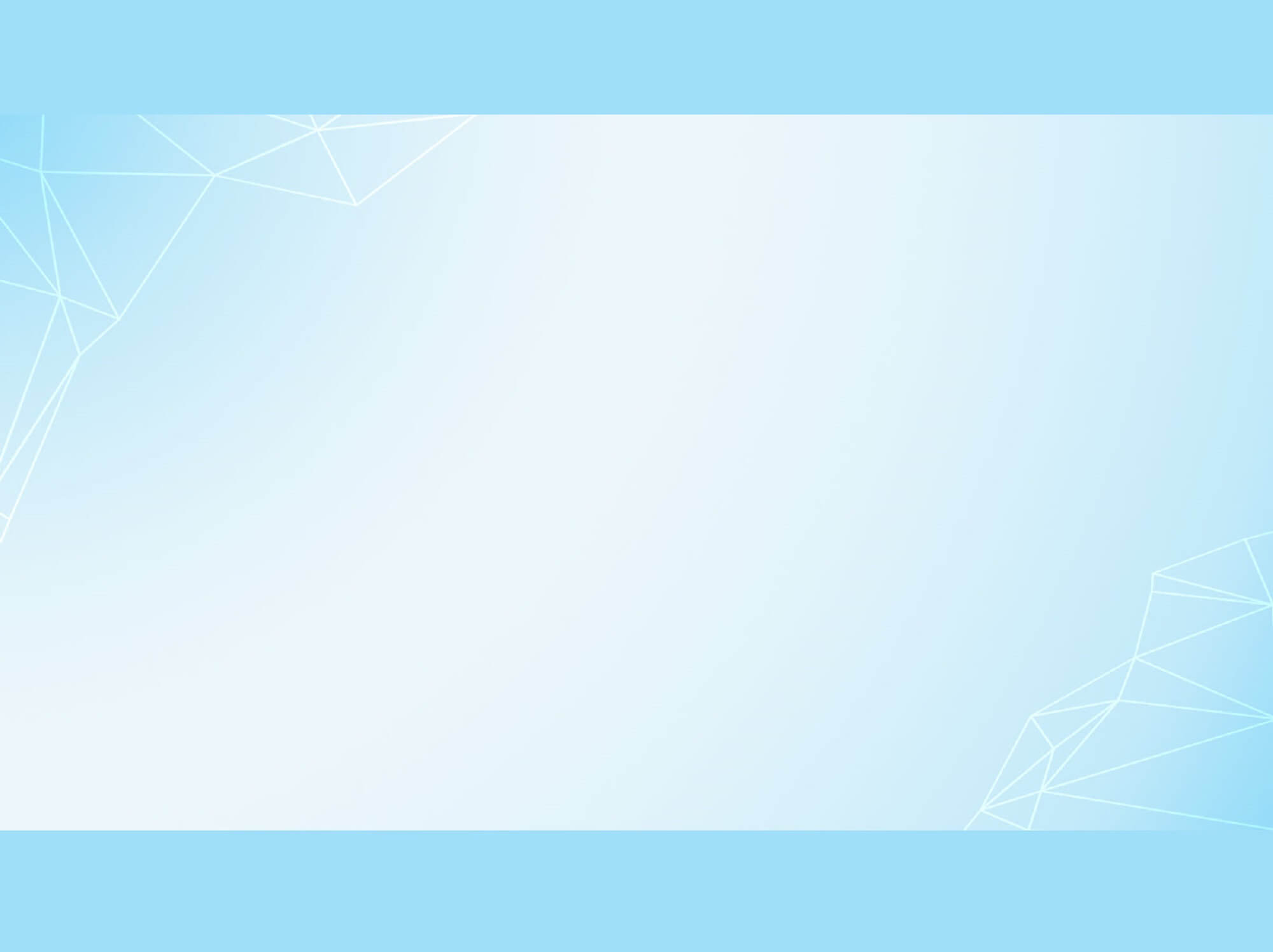 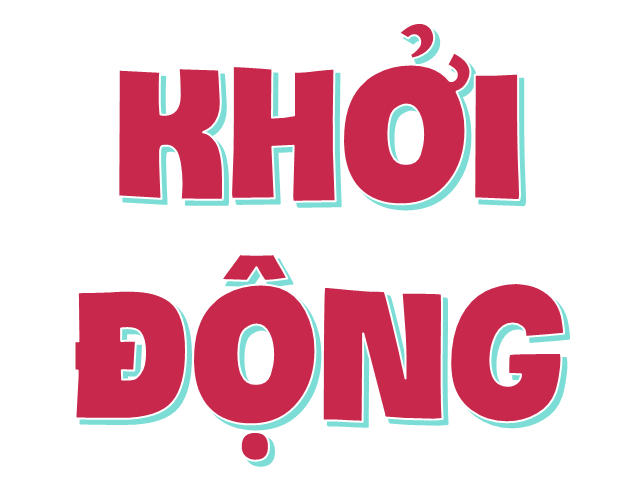 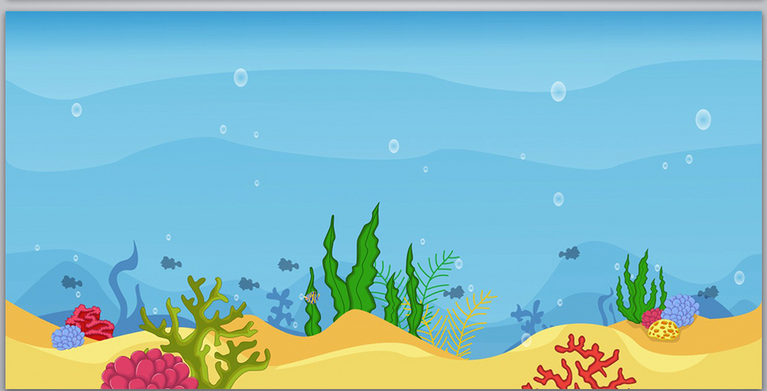 TRÒ CHƠI CÂU CÁ
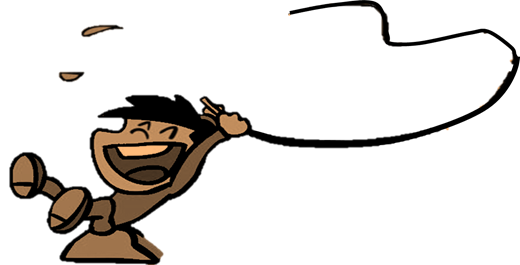 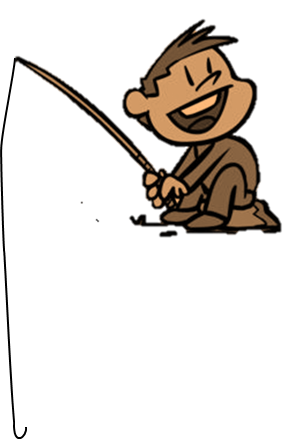 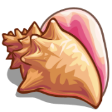 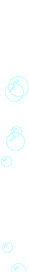 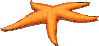 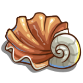 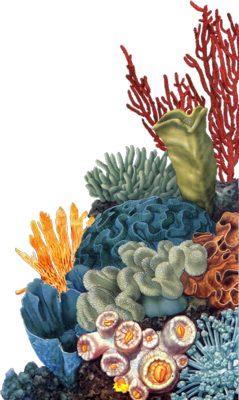 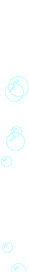 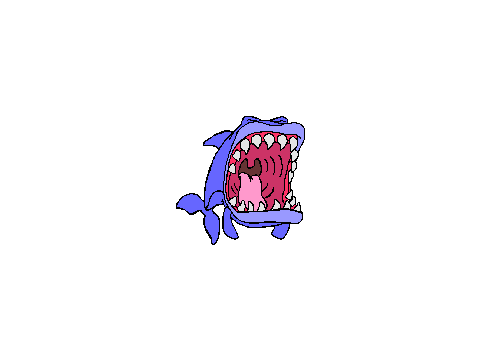 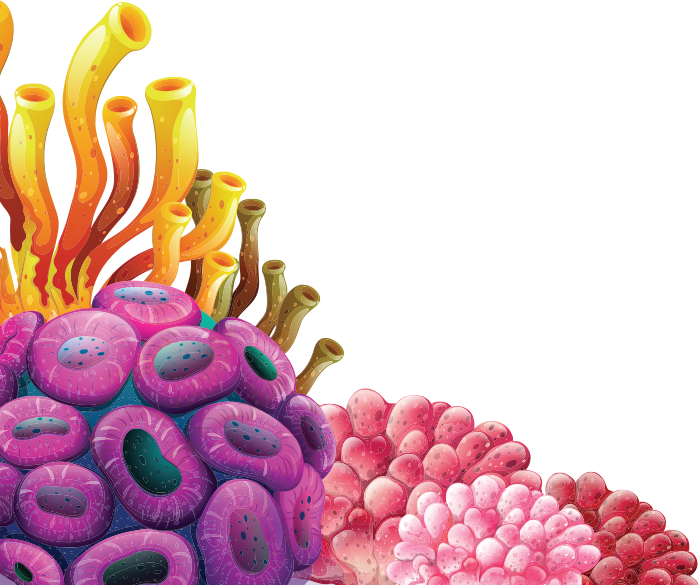 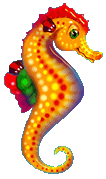 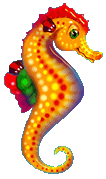 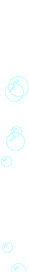 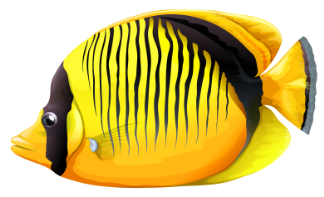 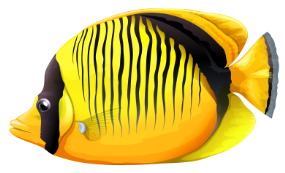 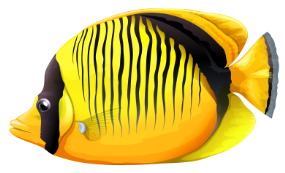 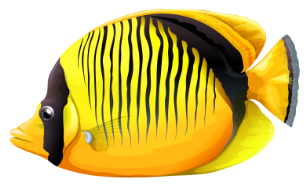 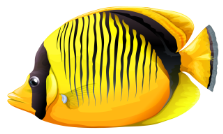 3kg
2
1
4
3
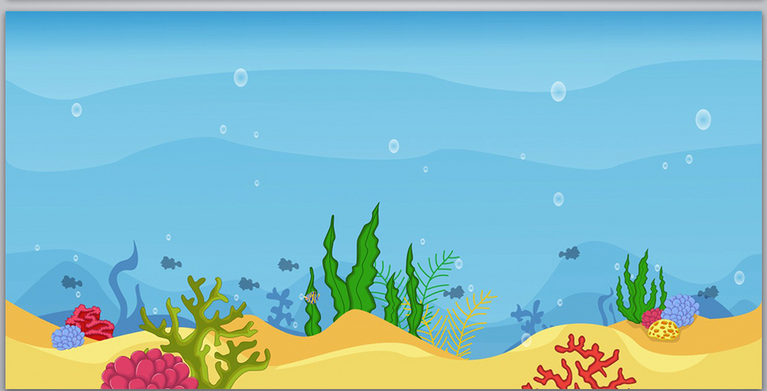 Con cá cân nặng mấy ki-lô-gam?
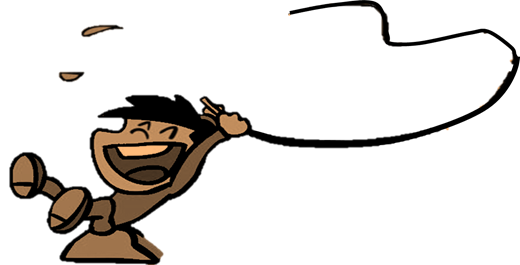 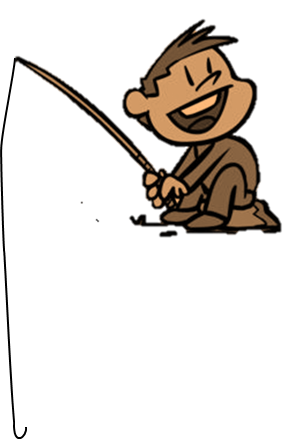 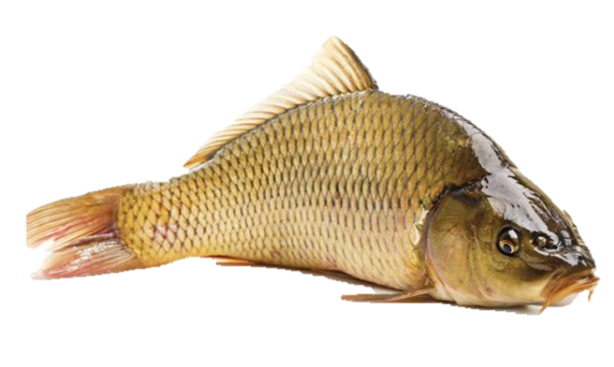 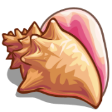 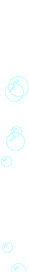 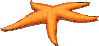 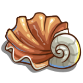 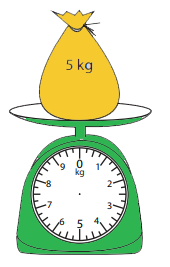 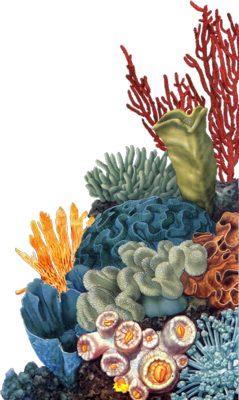 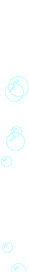 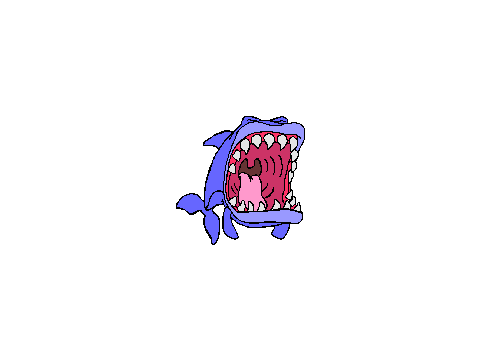 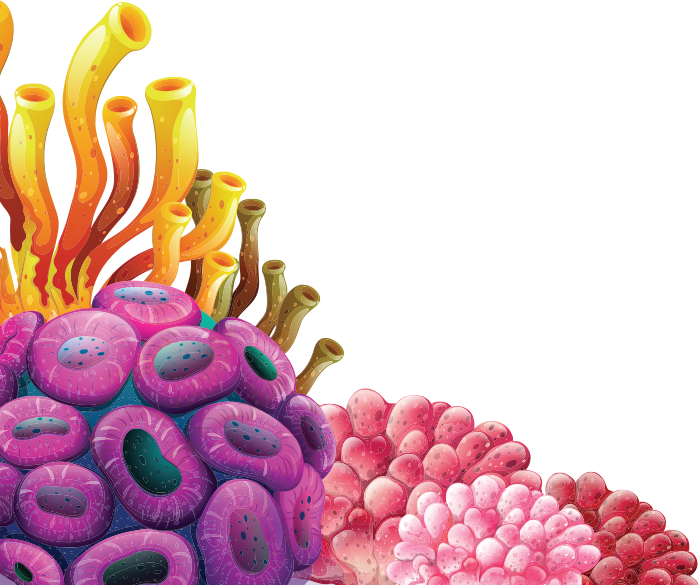 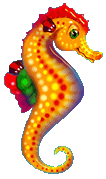 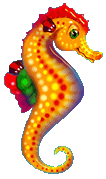 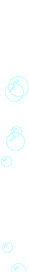 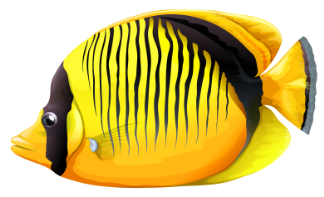 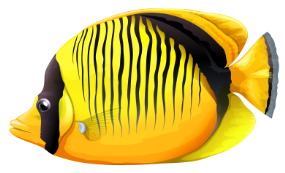 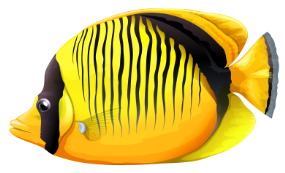 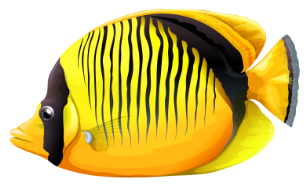 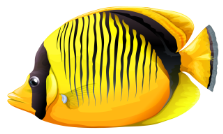 3kg
4kg
2kg
3kg
1kg
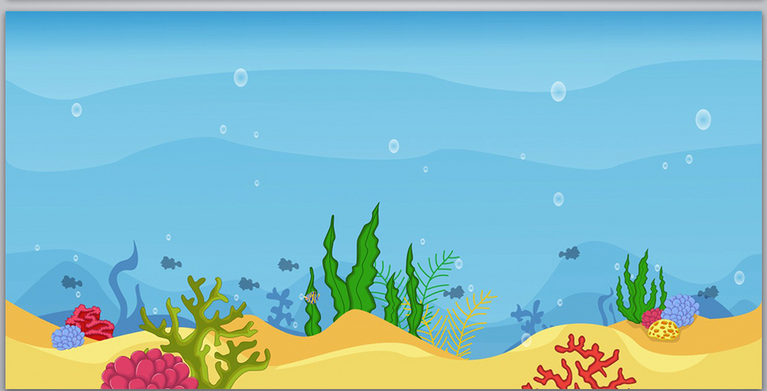 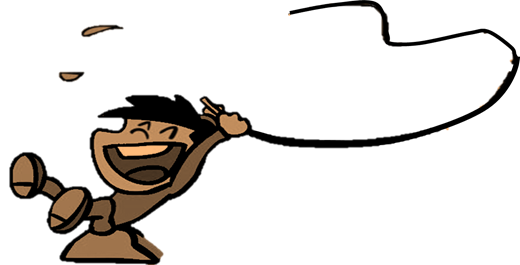 17 l + 6 l = ?
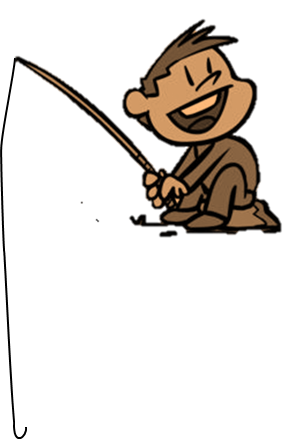 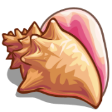 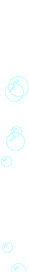 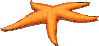 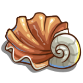 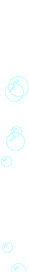 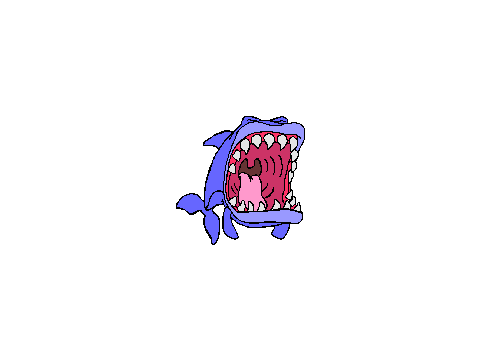 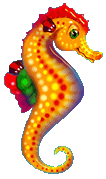 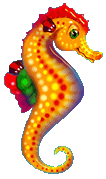 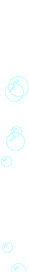 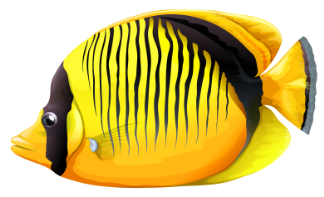 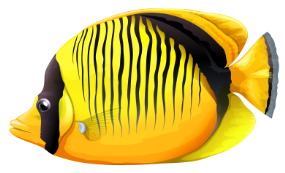 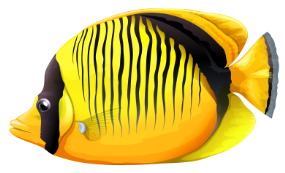 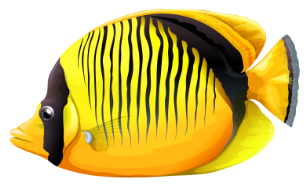 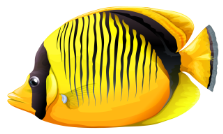 24 l
23
23kg
13 l
23 l
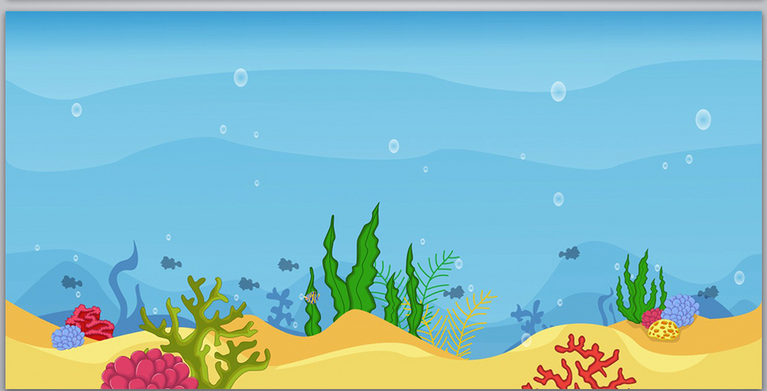 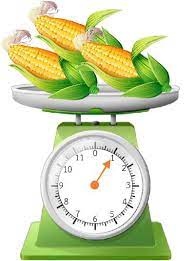 3 bắp ngô cân nặng mấy ki-lô-gam?
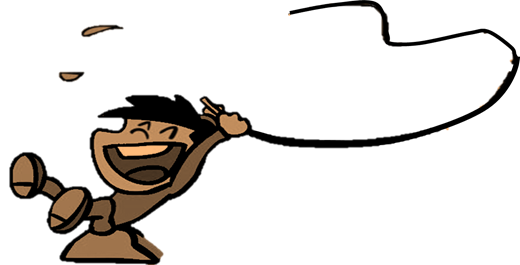 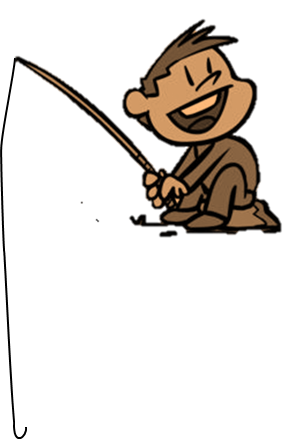 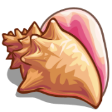 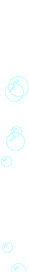 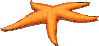 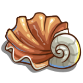 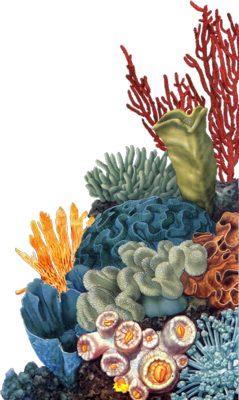 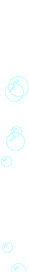 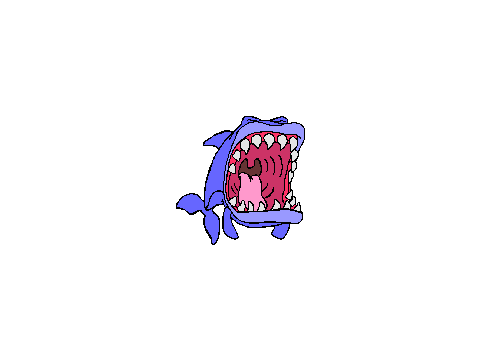 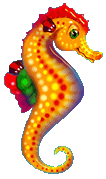 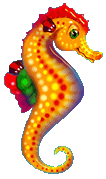 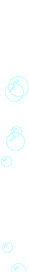 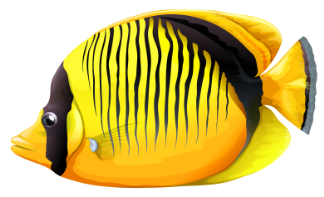 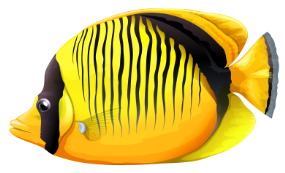 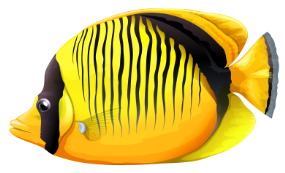 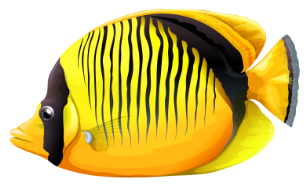 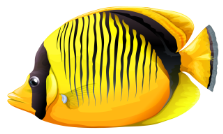 1kg
3kg
2kg
1kg
4kg
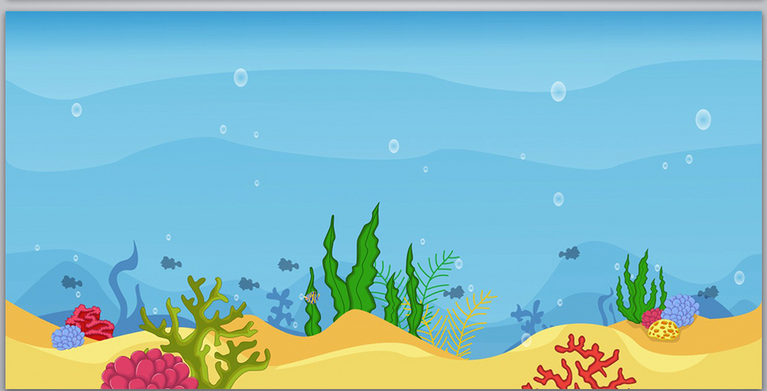 32 m2 – 8 m2 = ?
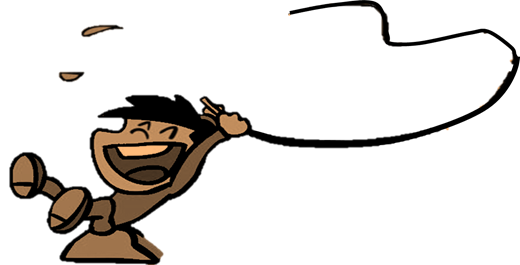 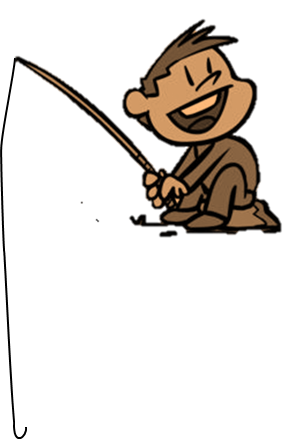 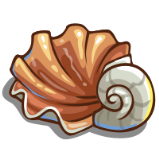 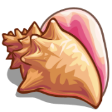 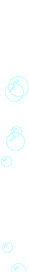 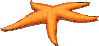 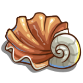 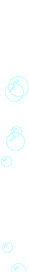 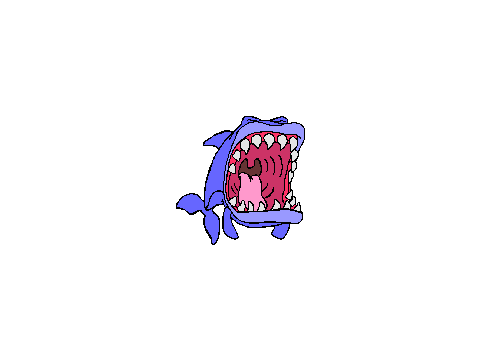 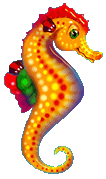 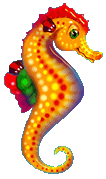 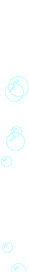 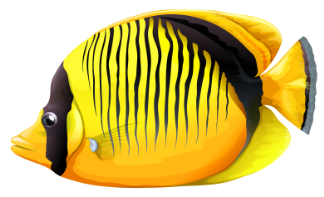 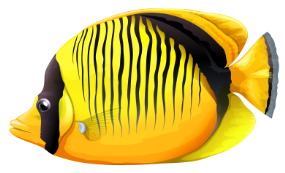 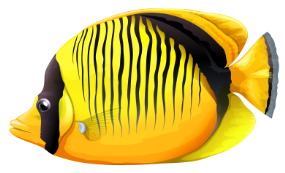 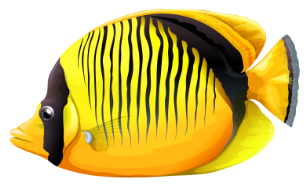 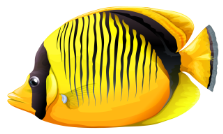 23 m2
34 m2
40 m2
24 kg
24 m2
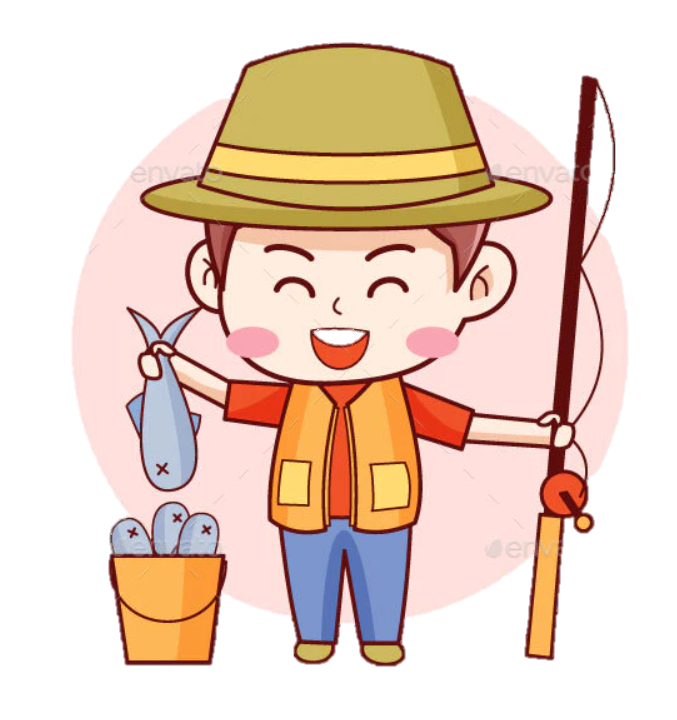 Cảm ơn 
các bạn thật nhiều!
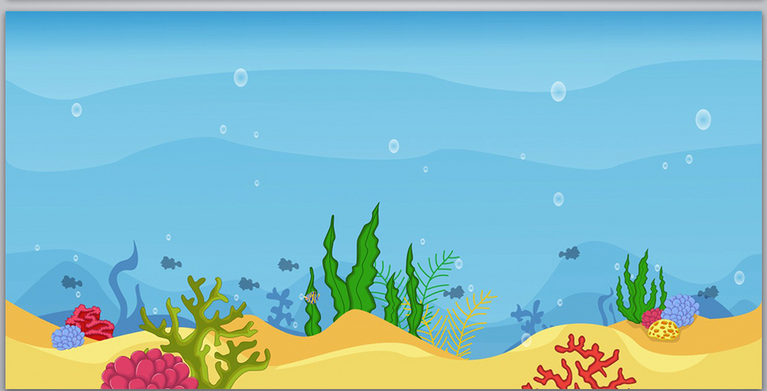 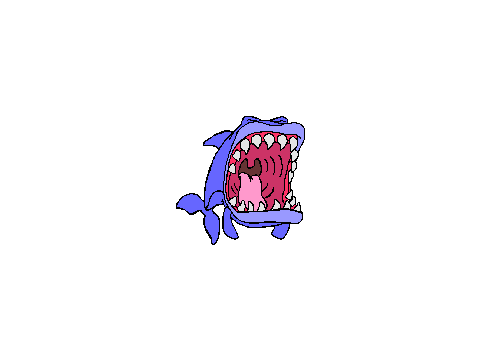 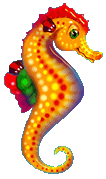 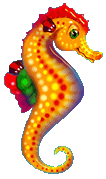 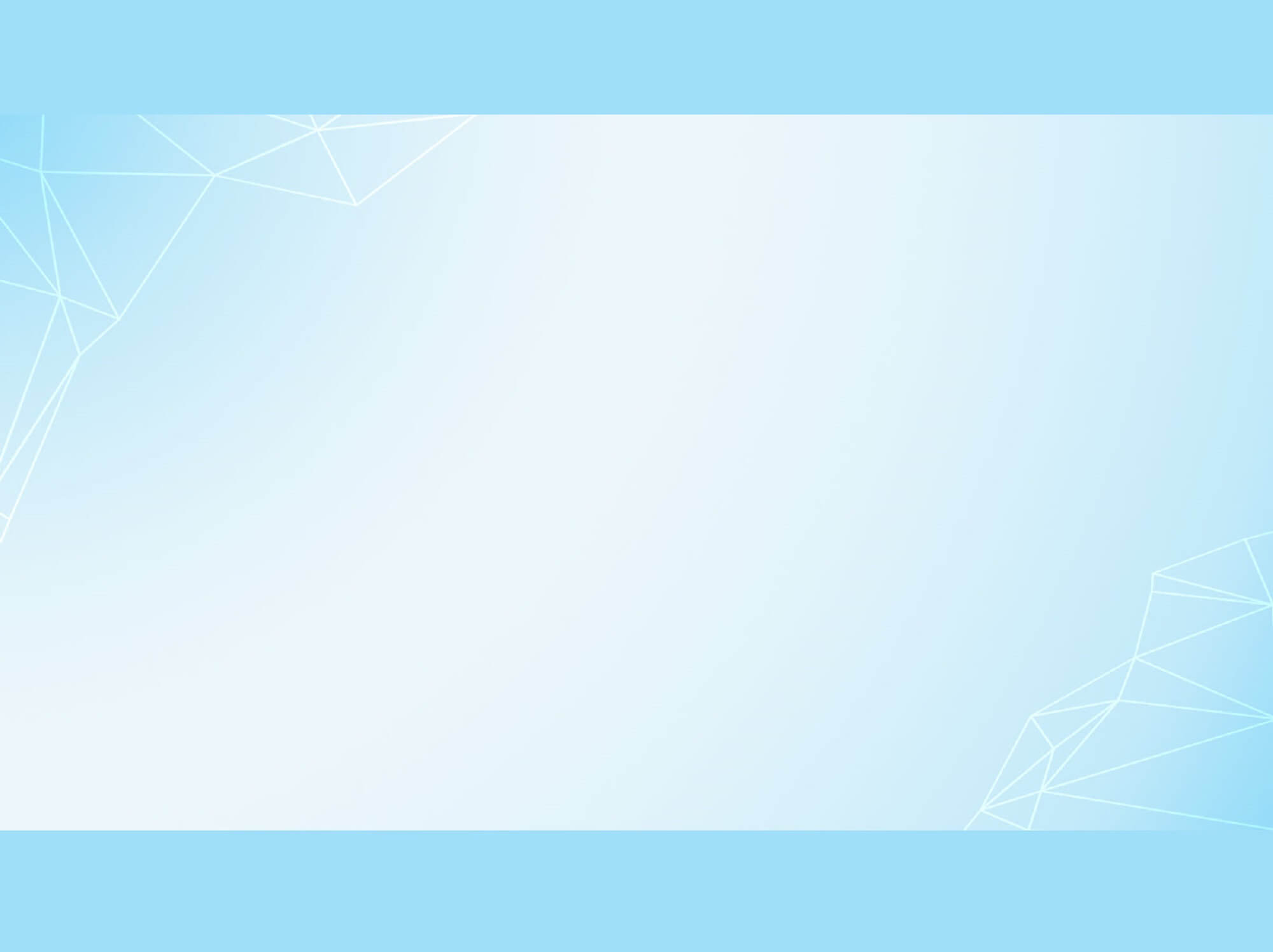 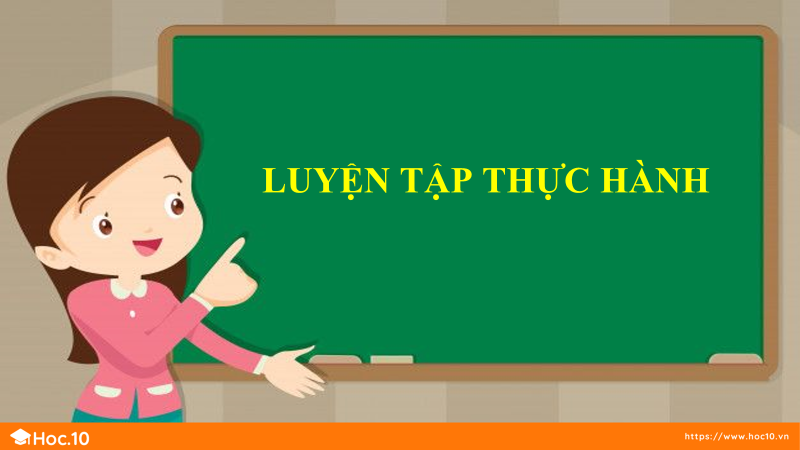 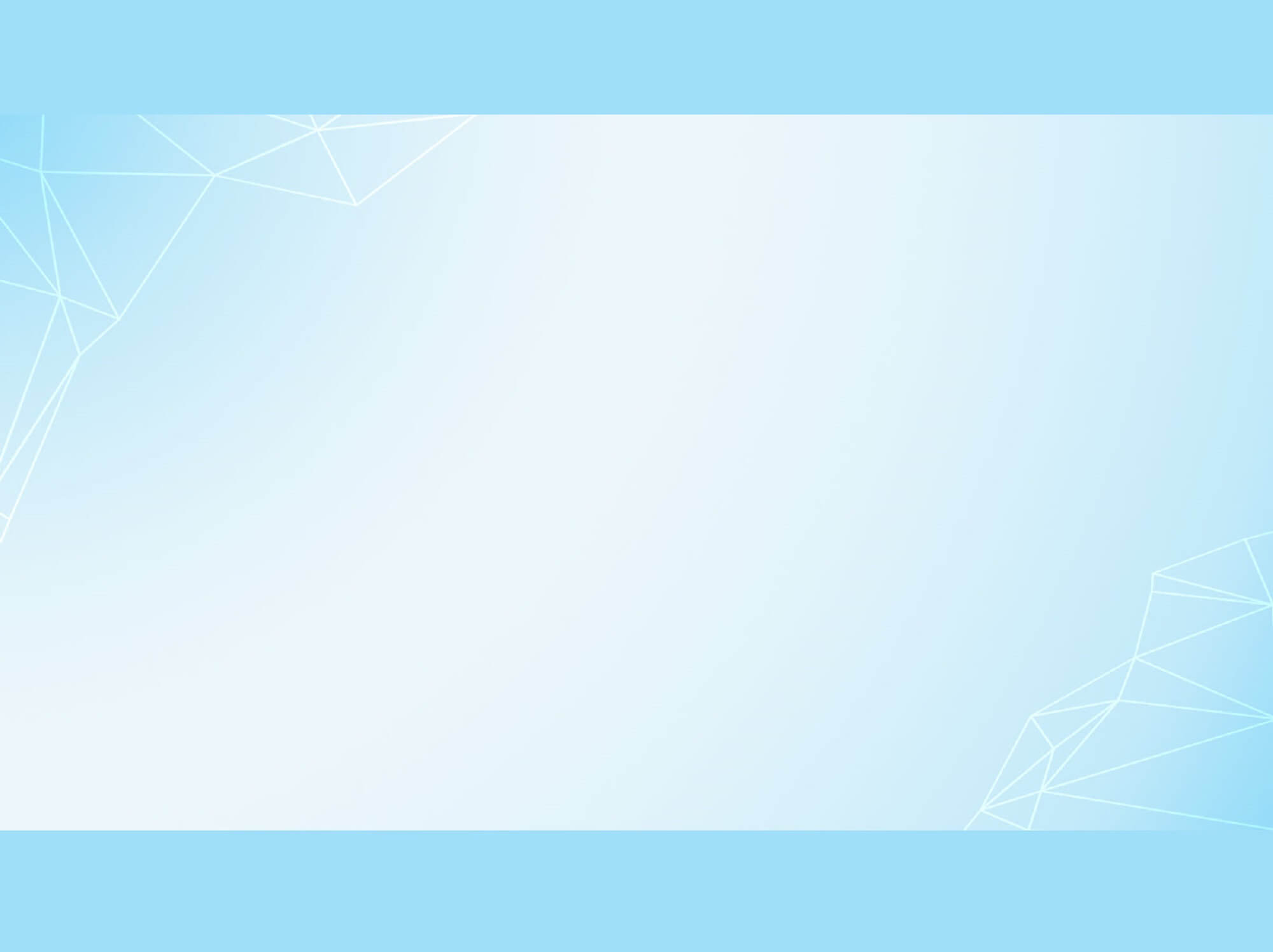 5
Chọn thẻ ghi cân nặng thích hợp với mỗi hình vẽ sau:
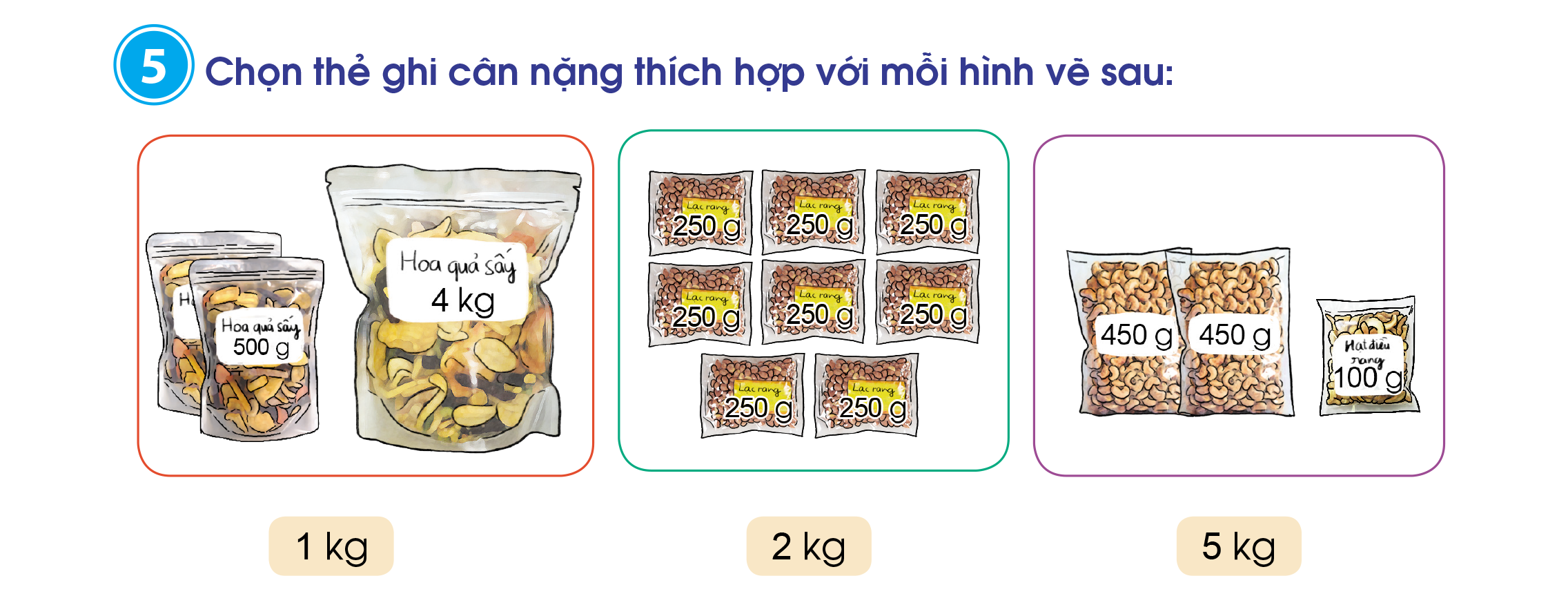 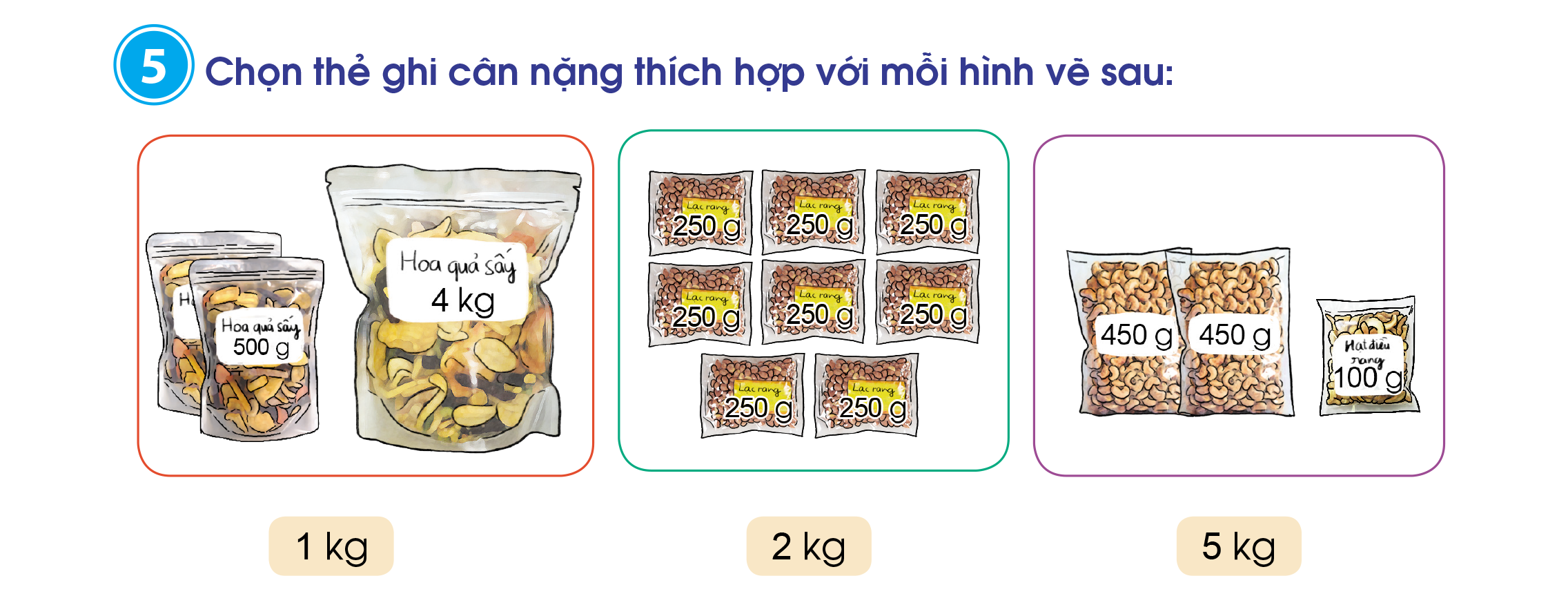 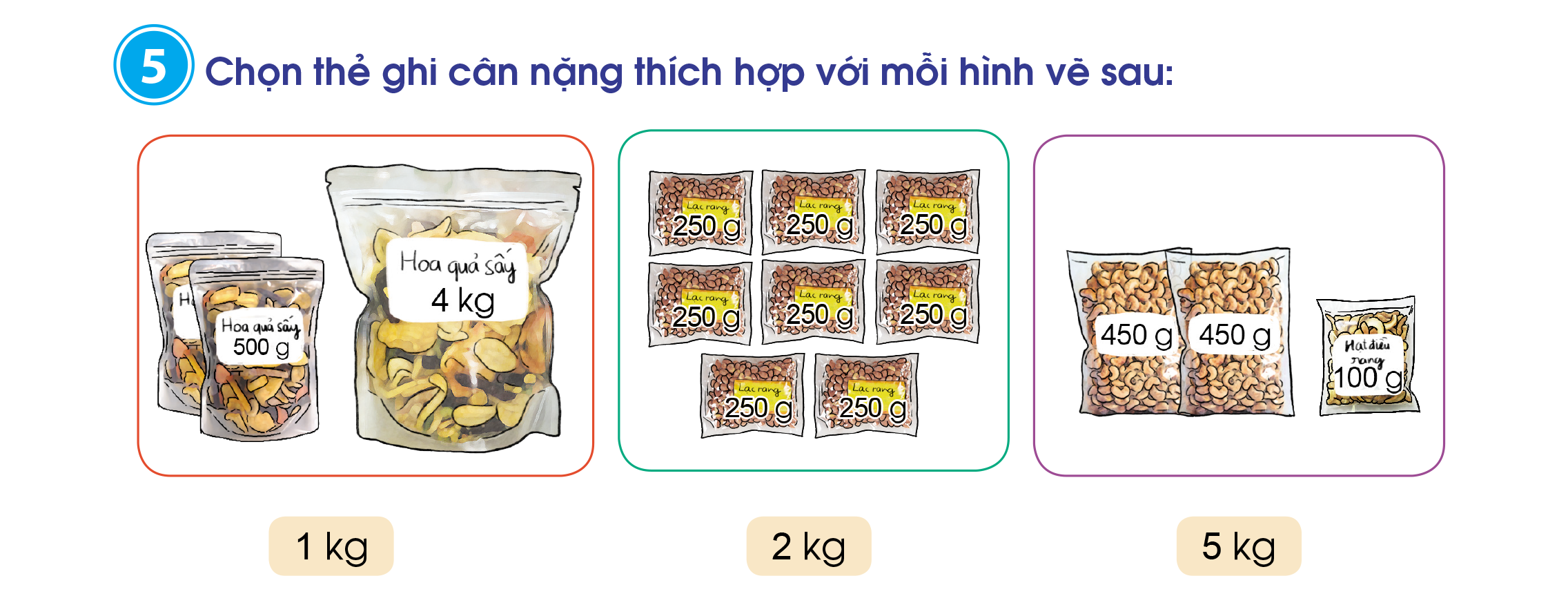 2 kg
5 kg
1 kg
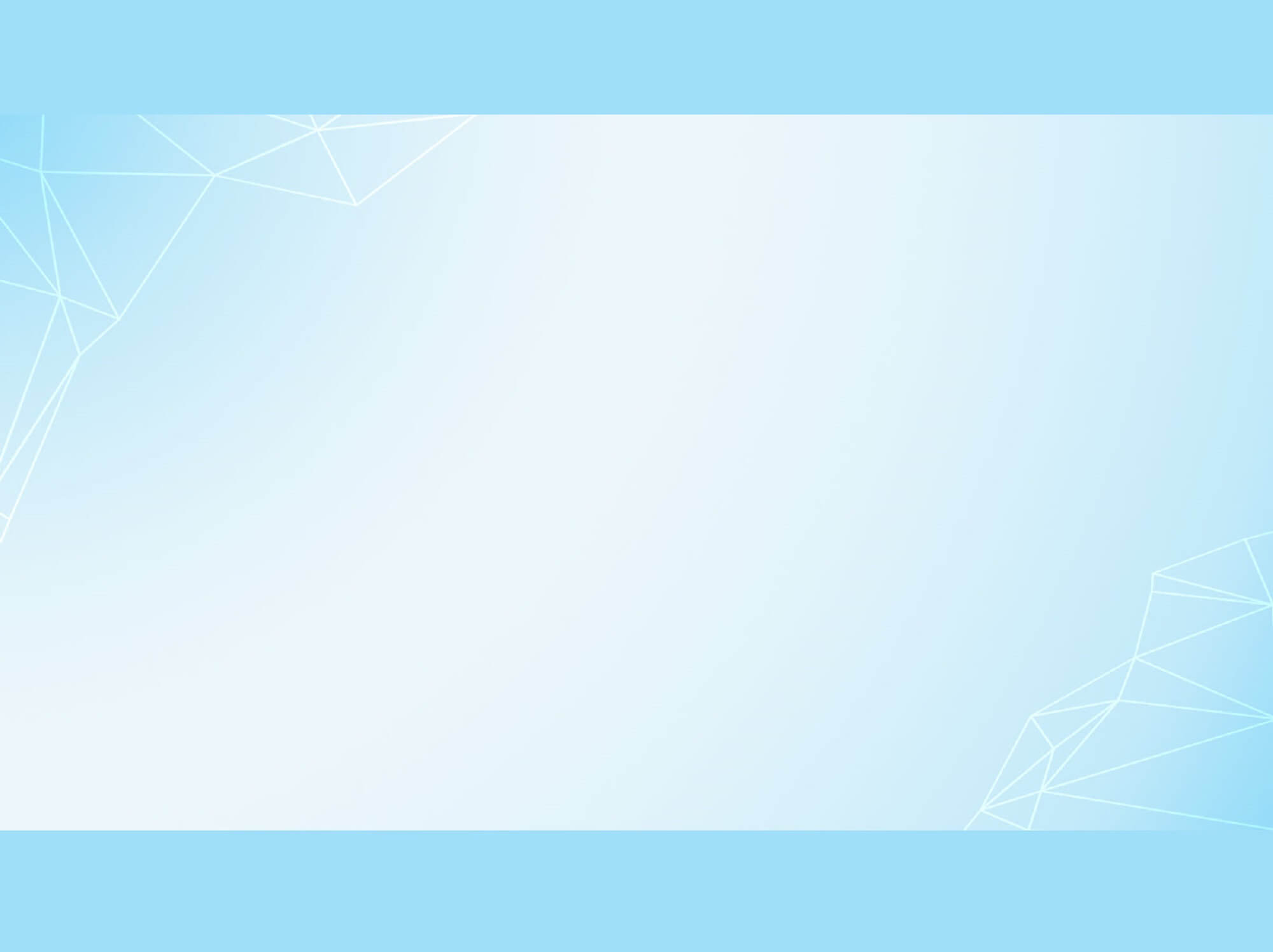 6
Chọn đáp án đúng.
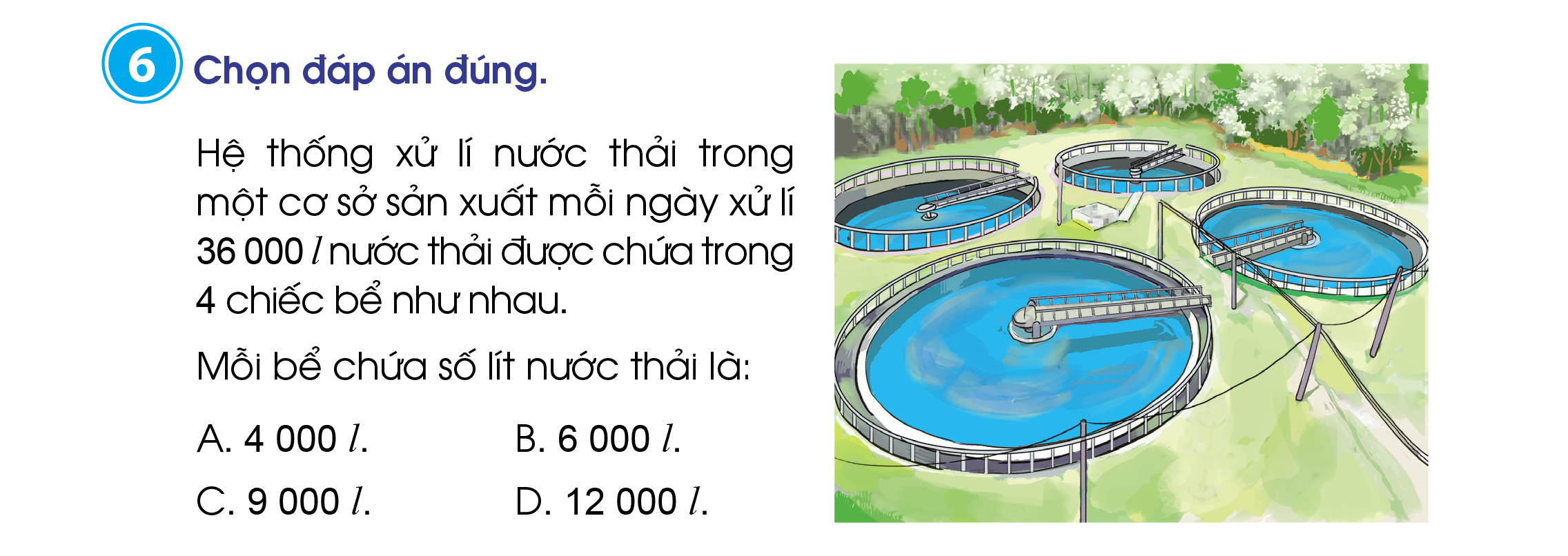 Hệ thống xử lí nước thải trong một cơ sở sản xuất mỗi ngày xử lí 36 000l nước thải được chưa trong 4 chiếc bể như nhau:
Mỗi bể chứa số lít nước thải là:
B. 6 000l
A. 4 000l
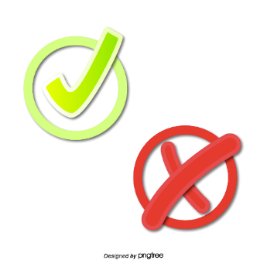 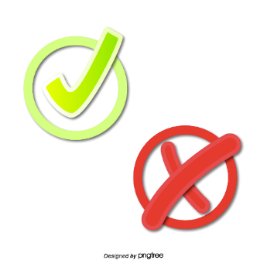 C. 9 000l
D. 12 000l
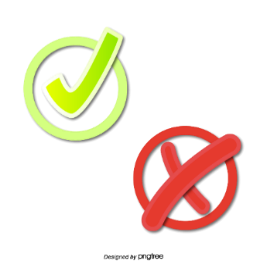 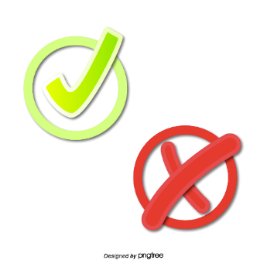 Quan sát sơ đồ các gian hàng của một Hội chợ về sản phẩm thủ công mĩ nghệ và cho biết gian hàng nào có diện tích lớn nhất?
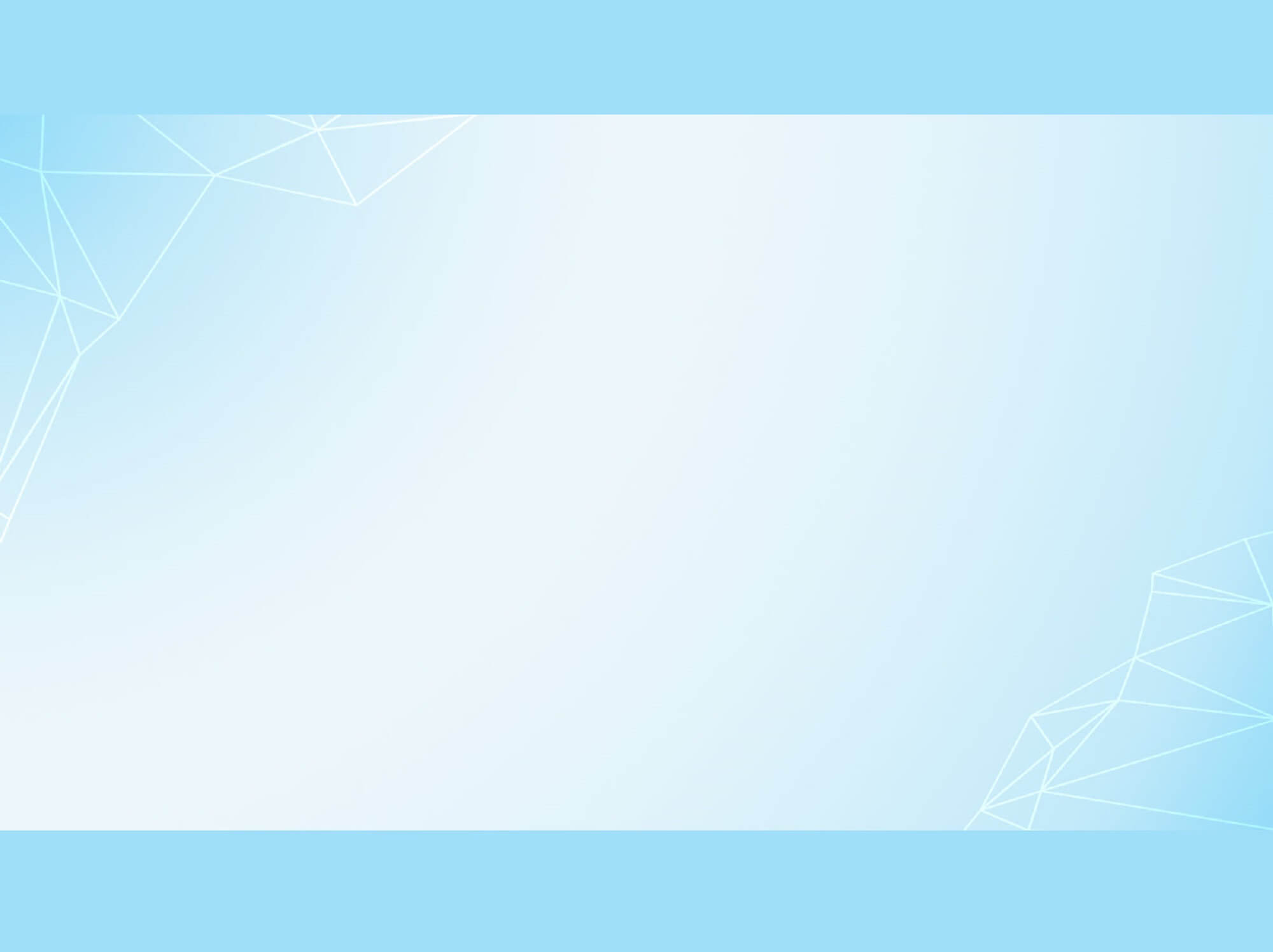 7
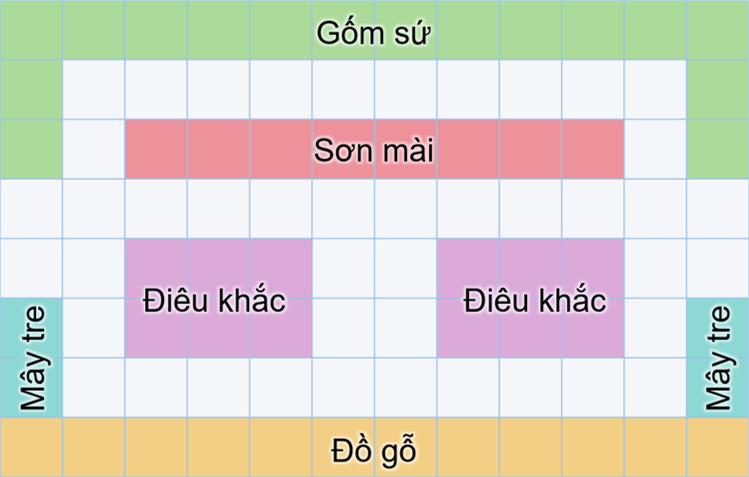 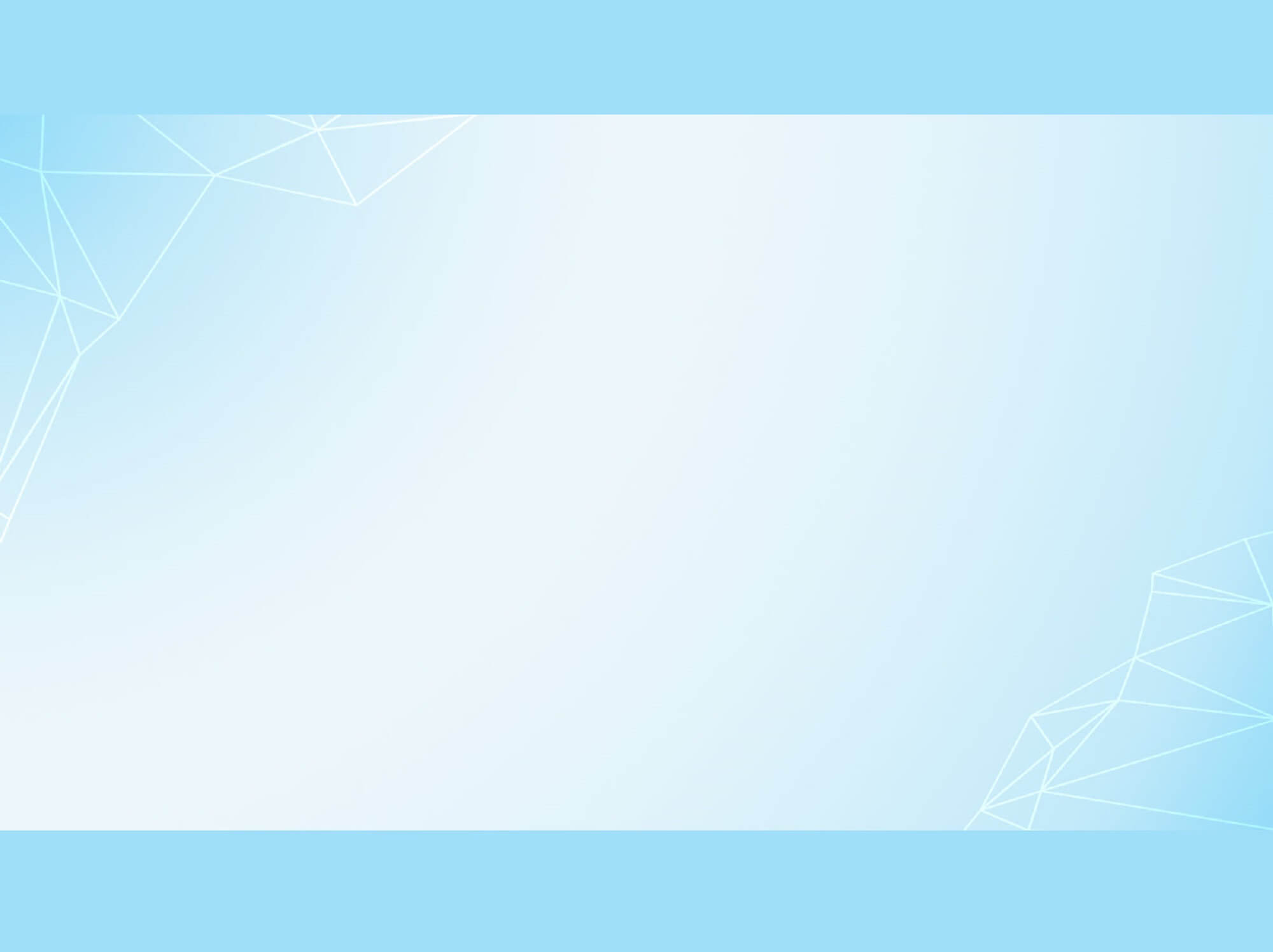 THẢO LUẬN NHÓM VÀ BÁO CÁO KẾT QUẢ
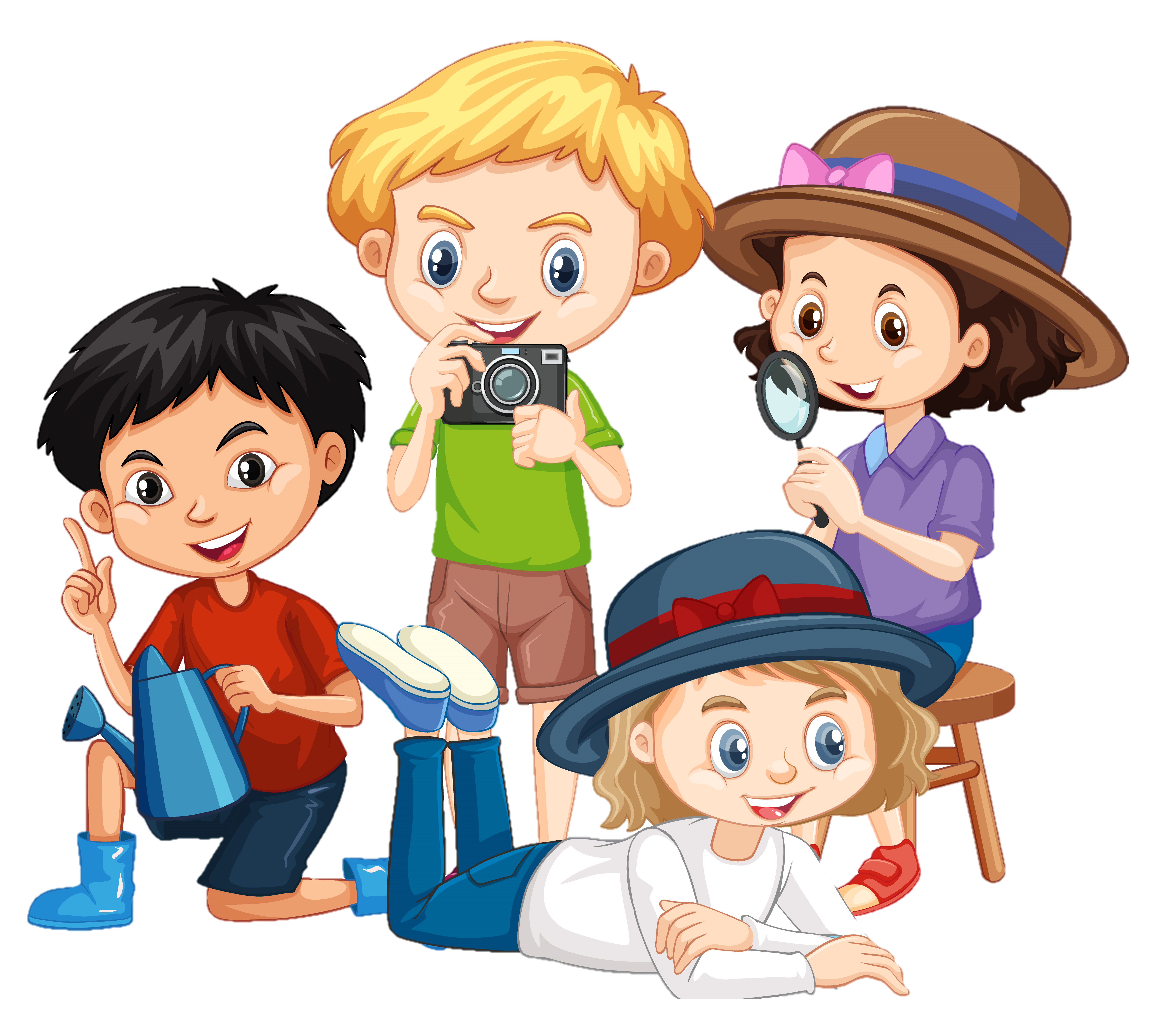 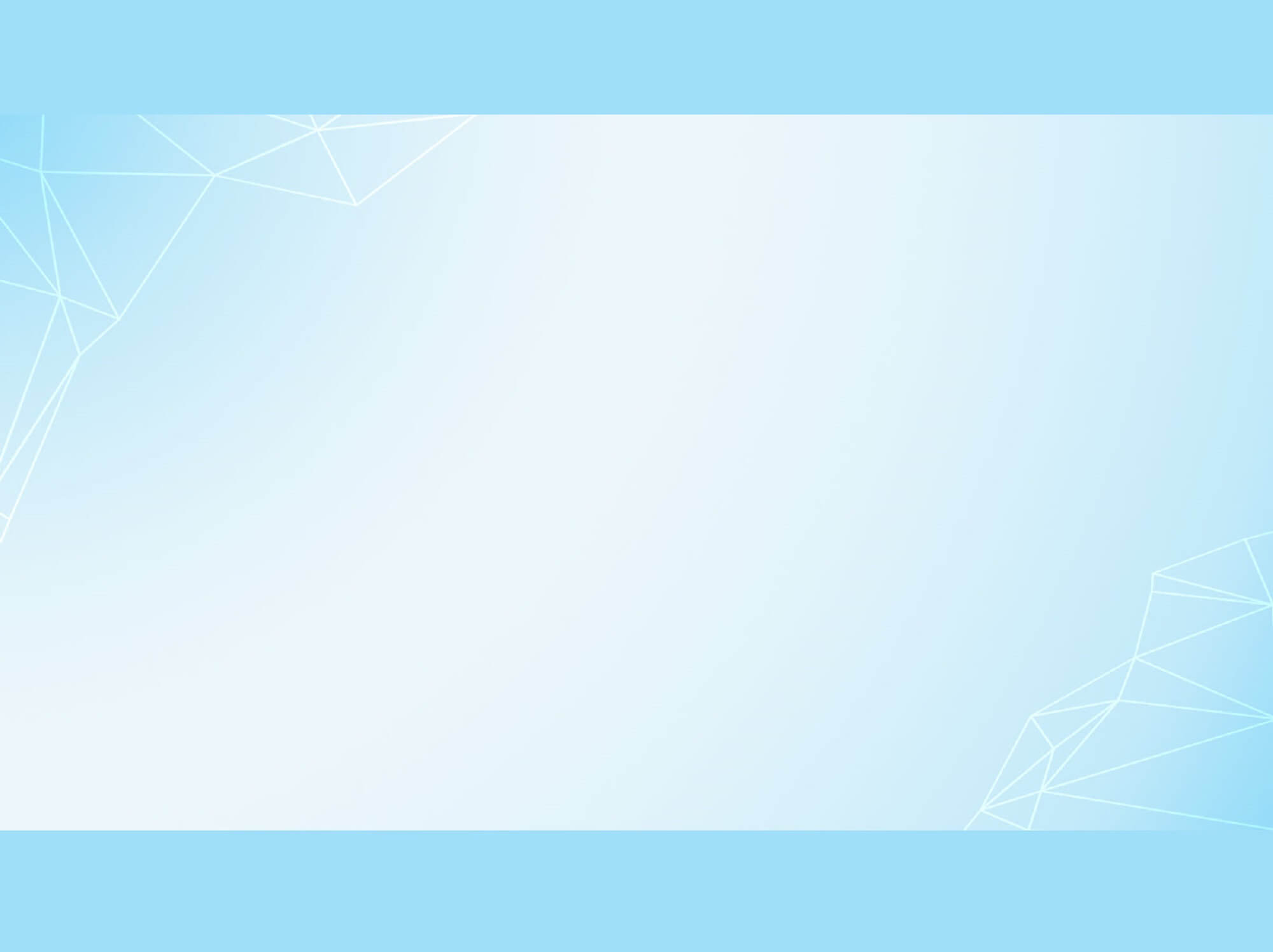 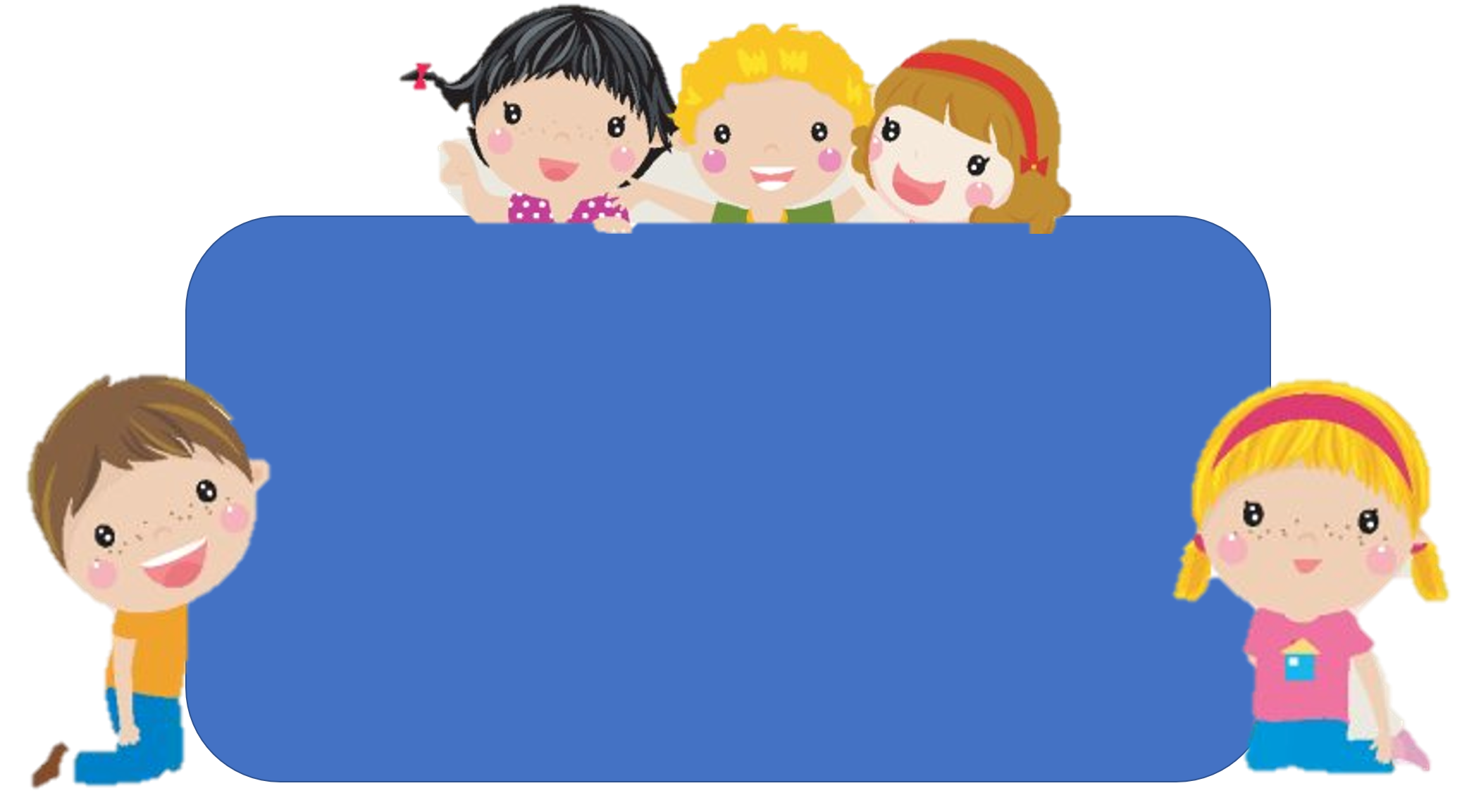 Em hãy chia sẻ những điều học được qua bài này.
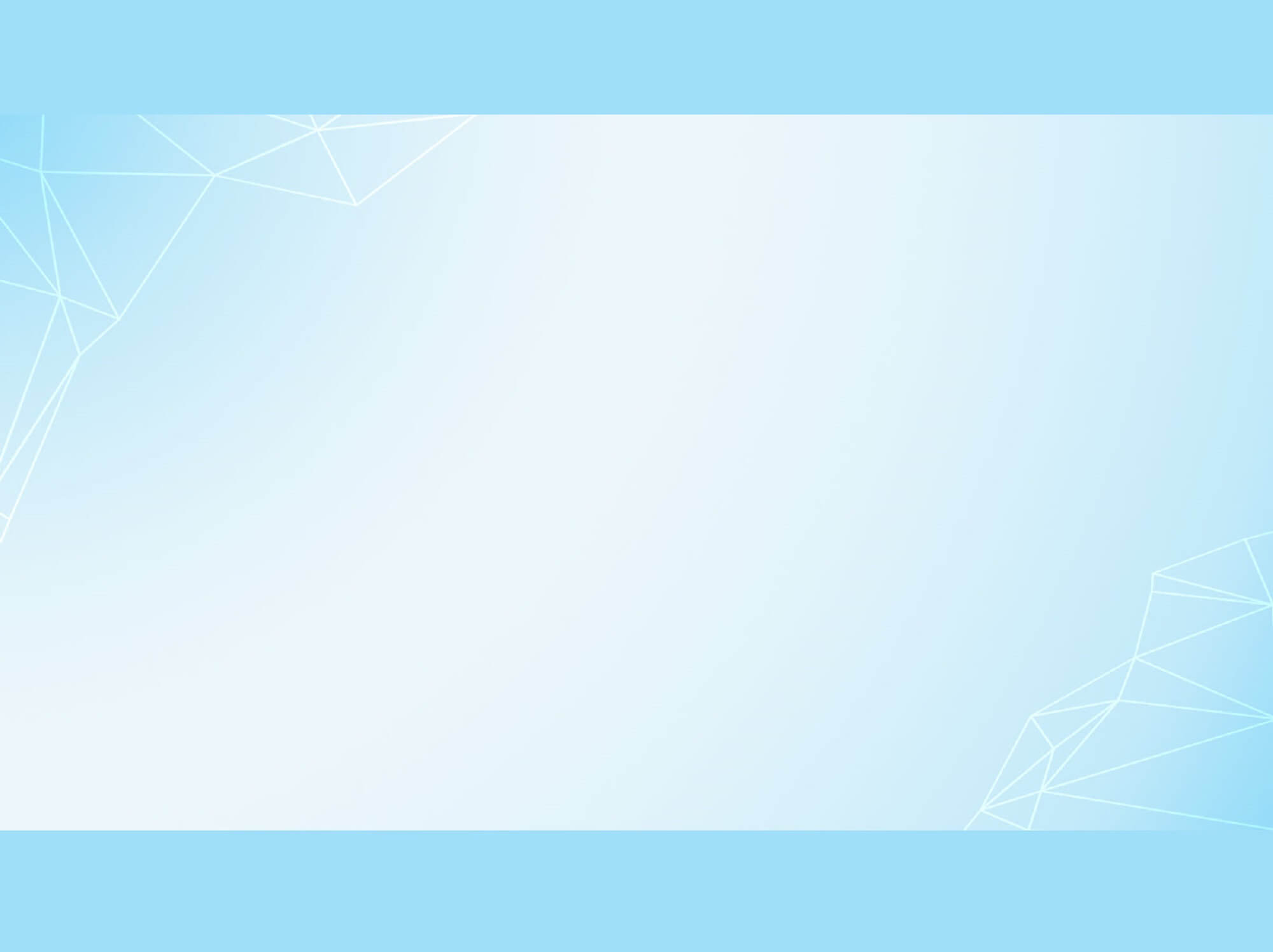 Chúc các em học tốt!